A Lexicon-Enhanced Method for Sentiment Classification:An Experiment on Online Product Reviews
Bruno Andrade
Web 2.0
Internet centrada no usuário

Participação das pessoas:
Grupos de discussão, fóruns, blogs..

Conteúdo rico em opiniões

Influência nas decisões dos consumidores
Classificação de Sentimento
Técnicas para identificar e analisar opiniões e emoções

Determinar:
Objetividade
Subjetividade: Positiva x Negativa

Aprendizado de Máquina x Orientação Semântica
Combinando Abordagens
Combinação das duas abordagens em um framework




Cinco conjuntos de reviews online de produtos

Melhora na classificação de sentimento utilizando sentiment features

Utilização de feature selection
Sentiment features
+

Content-free  e content-specific
Classificação de Sentimento Abordagens e Aplicações
Aprendizagem de máquina 
Trata como uma classificação de texto baseado em tópicos

Algoritmos de classificação de texto:
Naïve Bayes
Support vector machines (SVMs)
A Bayes classifier is a simple probabilistic  classifier based on applying Bayes´ theorem (from Bayesian statistics) with strong (naive) independence assumptions.
Support vector machines (SVMs) are a set of related supervised learning methods that analyze data and recognize patterns, used for classification.
Classificação de Sentimento Abordagens e Aplicações
Orientação Semântica
Abordagem baseada na classificação positiva ou negativa

Não requer treinamento

Técnicas:
Corpus-based
Dictionary-based
WordNet
SentiWordNet
Determinar o sentimento das palavras através  de padrões de coocorrência .
Usa sinônimos, antônimos e hierarquias de dicionários com informações de sentimento.
Classificação de Sentimento Features
Aprendizado de Máquina
Content-free features
Lexical 
Syntatic
Structural
Content-specific features
Palavras chaves e frases  
Word n-grams

Orientação Semântica 
Sentiment features
Classificação de Sentimento Features
Textos transformados em vetores de features

Nem sempre as features são suficientes ou necessárias

Feature selection
Design, Implementação e Avaliação
Aquisição de Dados
Review online de produtos
Grande volume de dados dificulta a tarefa
Coleta de  dados
307x307 Epinons (câmeras digitais)
1000x1000 Blitzer´s (livros, DVDs, eletrônicos...)
HTML pages             Review data             SGBD
Design, Implementação e Avaliação
Features
Content-free (F1)
250 (87 lexical, 158 syntatic e 5 structured)
Content-specific (F2)
Muito maior que F1 (Unigramas e bigramas)
Sentiment Features (F3)
POS
Dictionary-based
Design, Implementação e Avaliação
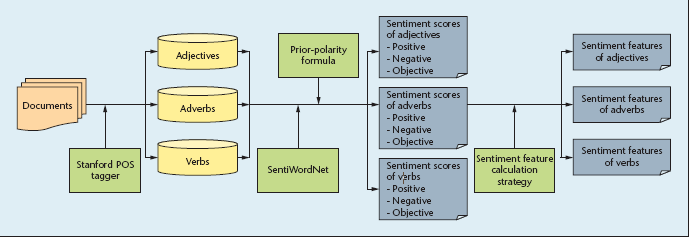 Design, Implementação e Avaliação
Score (word =POS)i =
(∑k єSentiWordNet(word=POS & polarity=i)
SentiWordNet_Score(k)i) /
|synsets(word = POS)|
POS є {adjetivo, advérbio, verbo}
i є {positivo, negativo, objetivo}
K  significa os synsets de uma palavra 


“bad”: 14 synsets com significado  de adjetivo, 2 com advérbio e 0 com verbos:
Score (“bad”=adjective)positive=0.11,
Score (“bad”=adjective)negative=0.64,
Score(“bad”=adjective)objective=0.25,
Score (“bad”=adverb)positive=0.06,
Score (“bad”=adverb)negative =0.56, and
Score (“bad”=adverb)objective=0.38.
Design, Implementação e Avaliação
If Score(word=POS)objective>0.5
     We consider the word in the given POS sense to be            
     objective and exclude it from our sentiment feature set.
Else
     If Score(word=POS)positive > Score(word=POS)negative
          We add (word=POS, |Score(word=POS)positive|) to our          
          sentiment feature set.
     If Score(word=POS)positive < Score(word=POS)negative
          We add (word = POS, –|Score(word=POS)negative|) to             
          our sentiment feature set.
     If Score(word=POS)positive=Score(word=POS)negative
          We exclude it from our sentiment feature set.
Score (“bad”=adjective)positive=0.11,
Score (“bad”=adjective)negative=0.64,
Score(“bad”=adjective)objective=0.25,
Score (“bad”=adverb)positive=0.06,
Score (“bad”=adverb)negative =0.56, and
Score (“bad”=adverb)objective=0.38.
“bad” = adjective, -0.64 
e
“bad” = adverb,-0.56
Design, Implementação e Avaliação
F1 e F3: Independem do domínio
F2: Depende do domínio
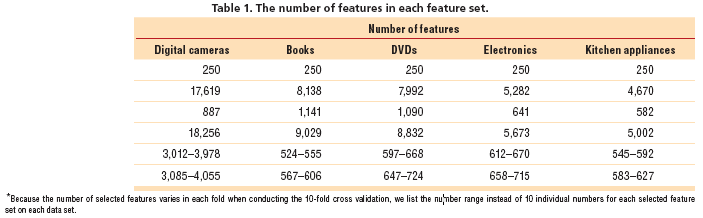 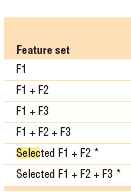 Classificação e Avaliação
SVM

Para cada caso teste:
90% dados de treinamento
10% dados de teste
10-fold cross validation

Medidas de performance:
Overral accuracy
Average precision
Average recall
Average F-measure
Classificação e Avaliação
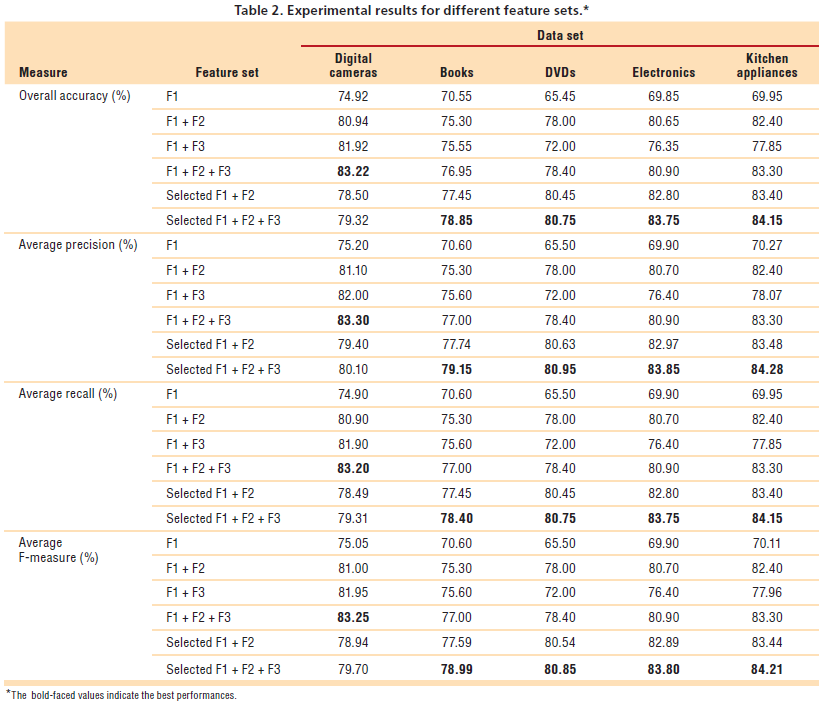 Próximos estudos
Refinar o dicionário usado e extender a extração de sentimento via a sentiment feature

Usar a técnica Corpus based

Comparar algorítmos diferentes de feature selection

Aplicar em plataforma multilingual
Dúvidas
?